Одаренные дети
Творческая  одаренность.
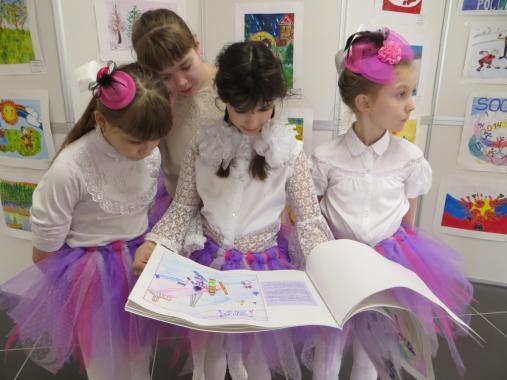 Полотно Мира
Шоколадный вернисаж